Same Day (Rapid) Start for HIV PrEP
Sarah E. Rowan, M.D. 
Denver Prevention Center Clinical Faculty
Public Health Institute at Denver Health
Associate Professor of Medicine – Infectious Disease
University of Colorado, Anschutz Medical Campus
August 29, 2023
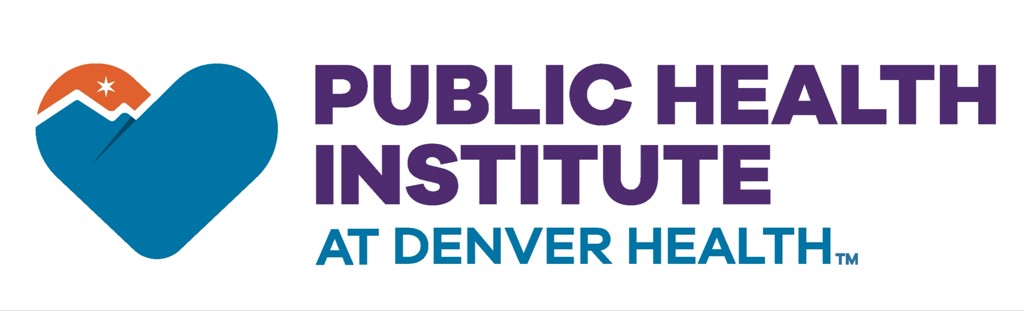 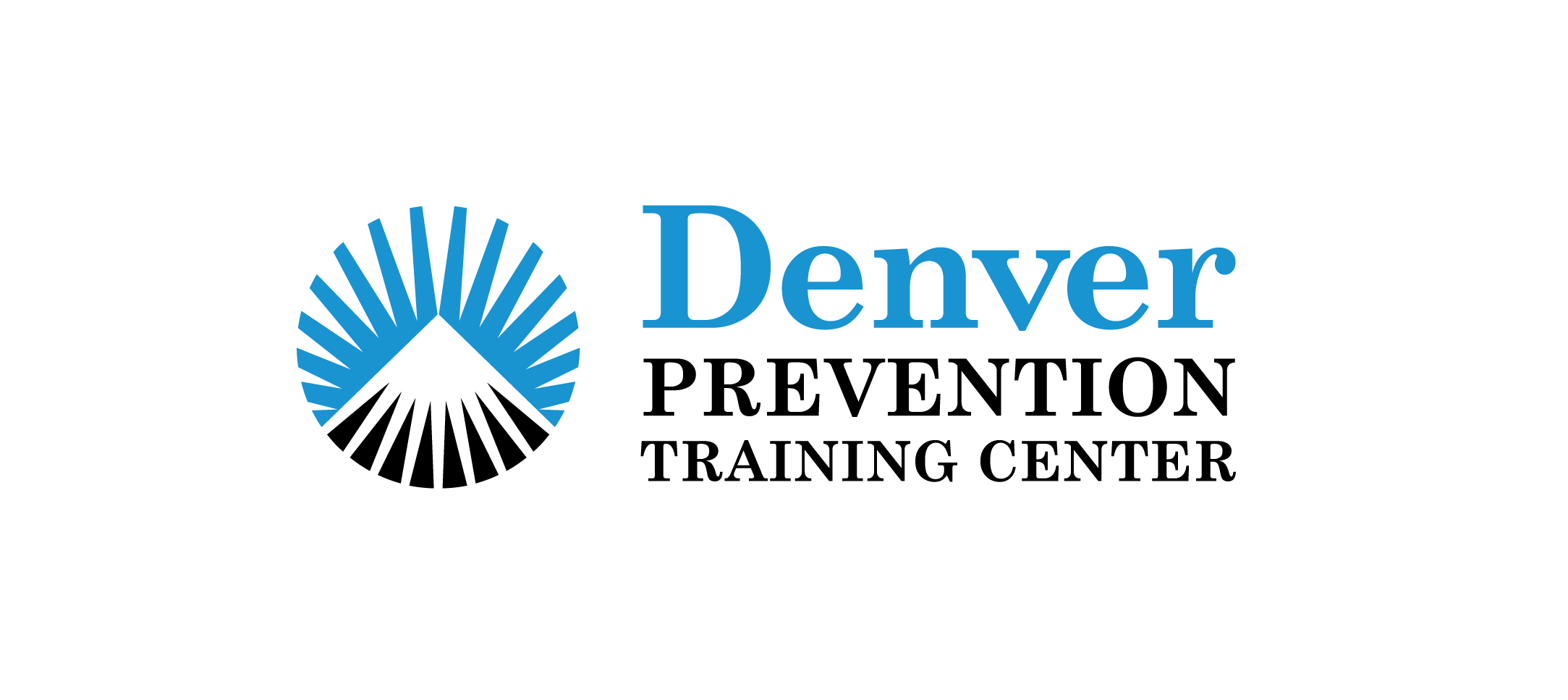 No Disclosures
Overview
Why Consider Rapid PrEP Starts
Evidence
Key Considerations
Logistics
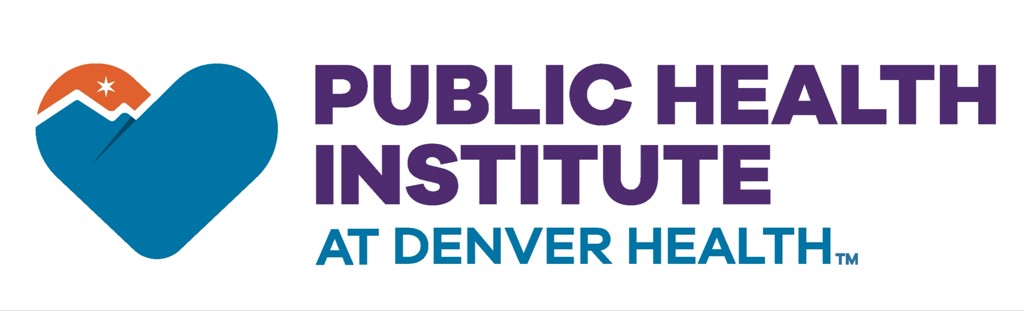 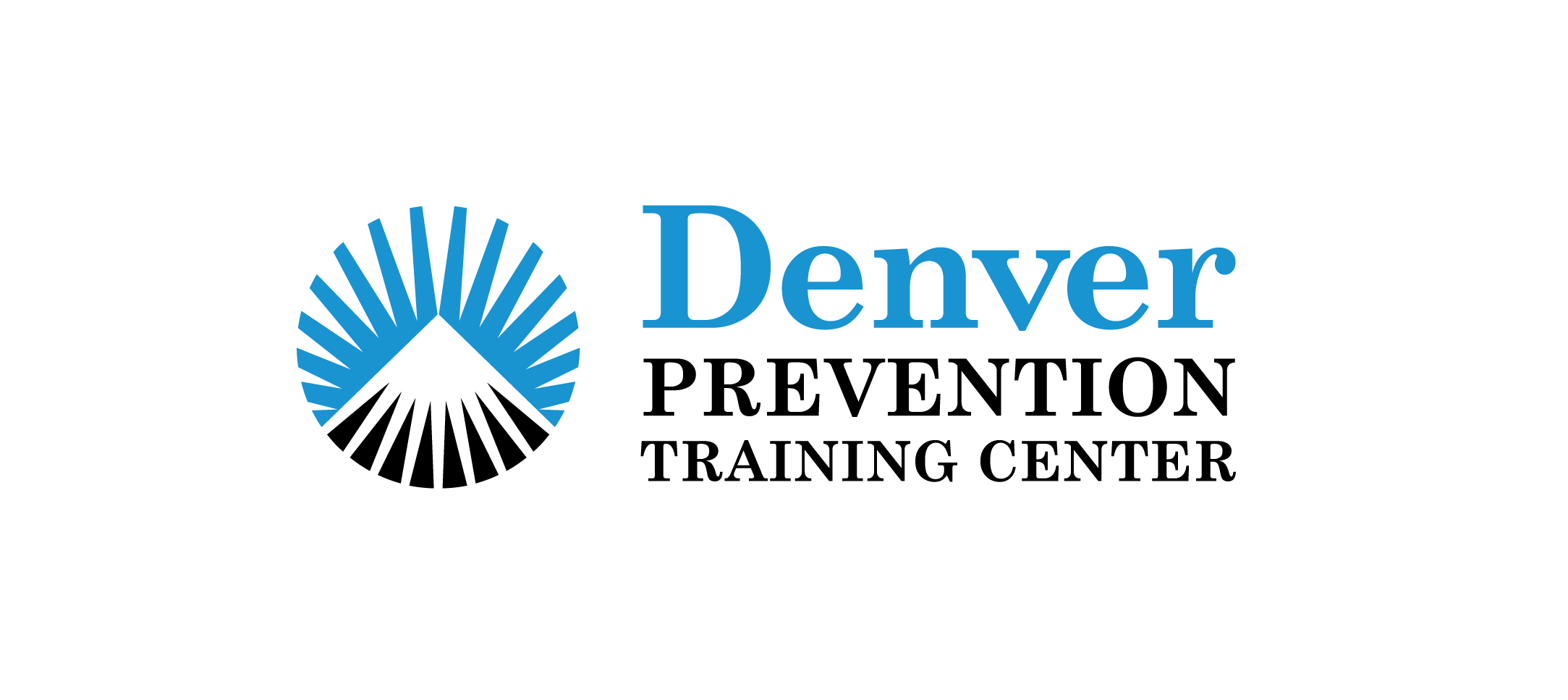 Why Same Day (Rapid) Start for PrEP?
Only 25% of the 1.2 million individuals in U.S. who could benefit from PrEP are taking it. 
PrEP use overall has increased but significant inequities in PrEP use remain.
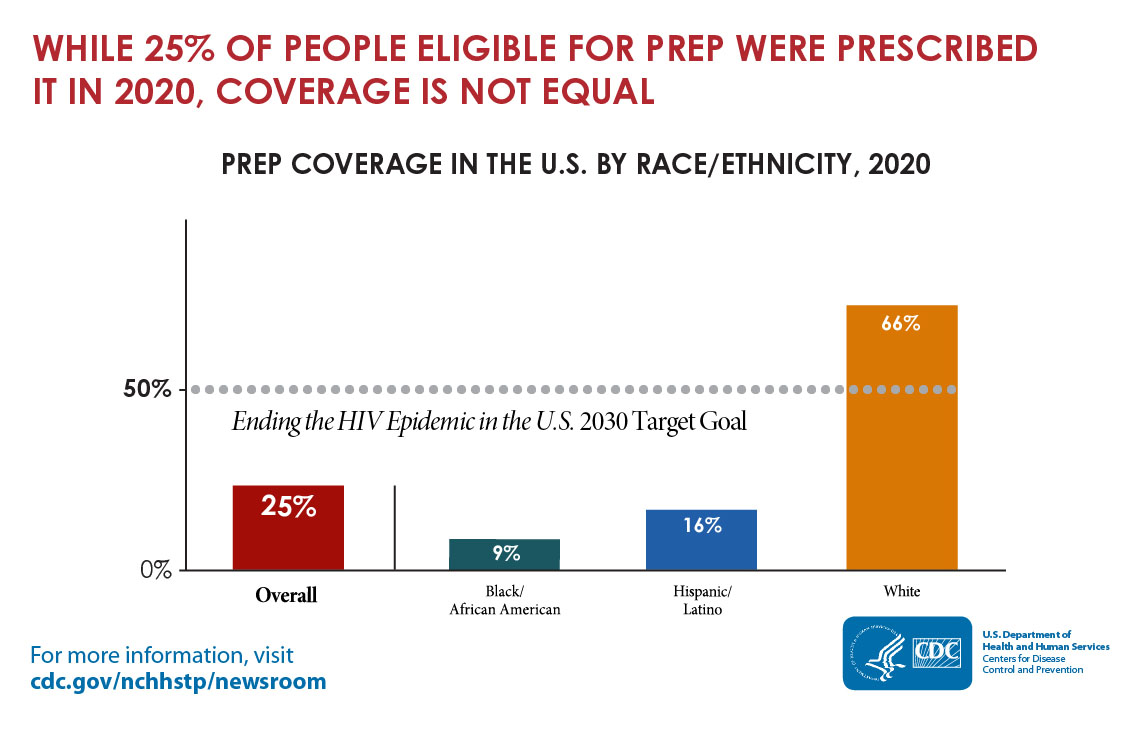 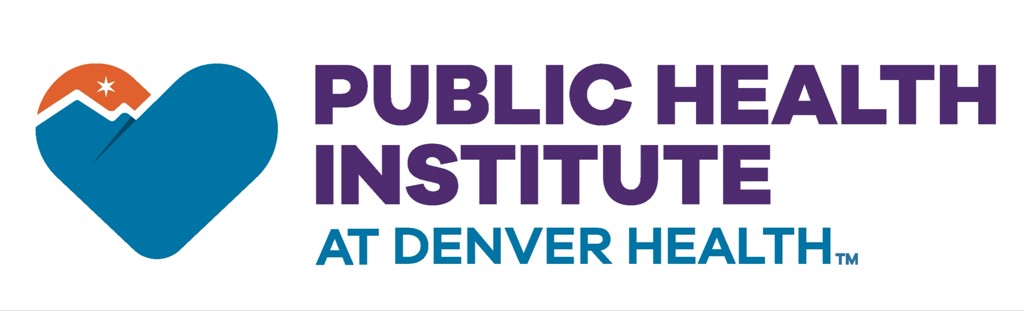 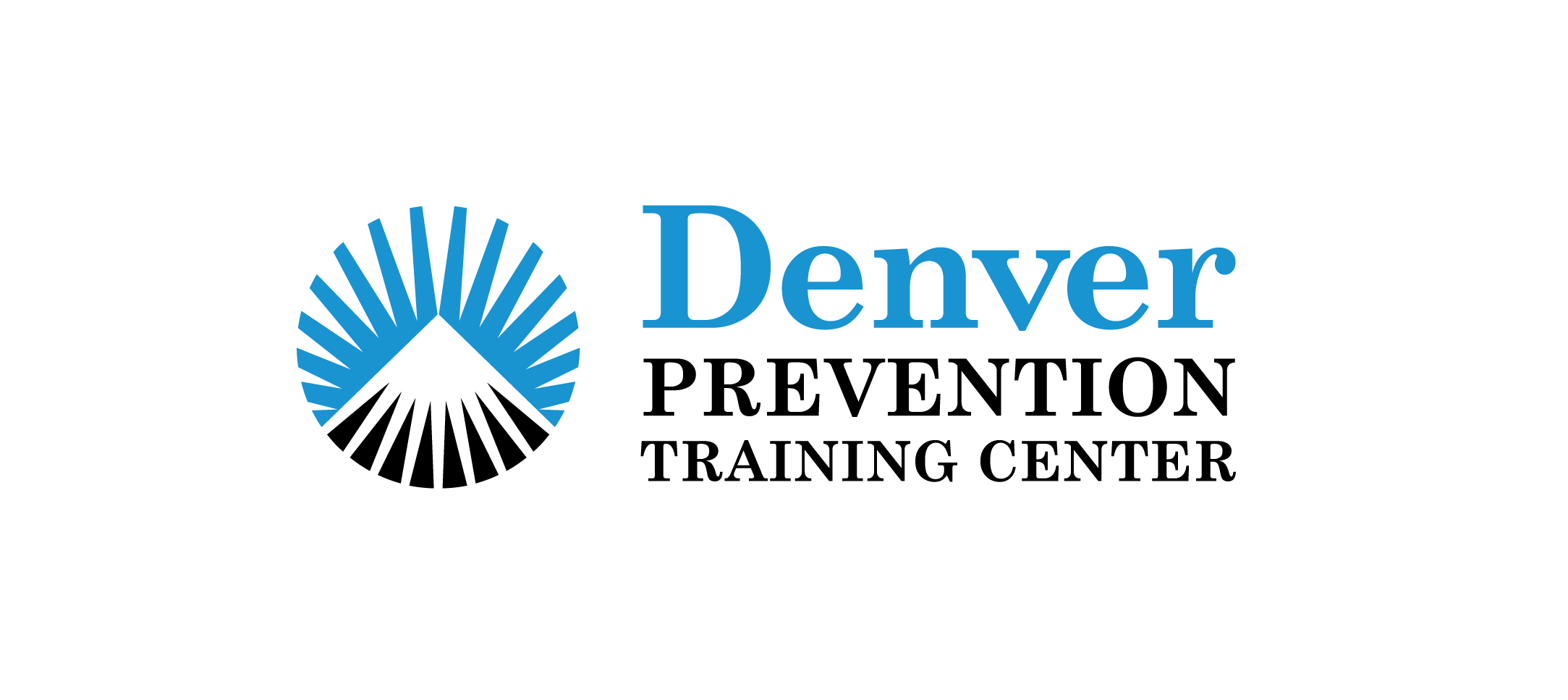 Source: https://aidsvu.org/prep-use-race-ethnicity-launch-22/
Why Same Day (Rapid) Start for PrEP?
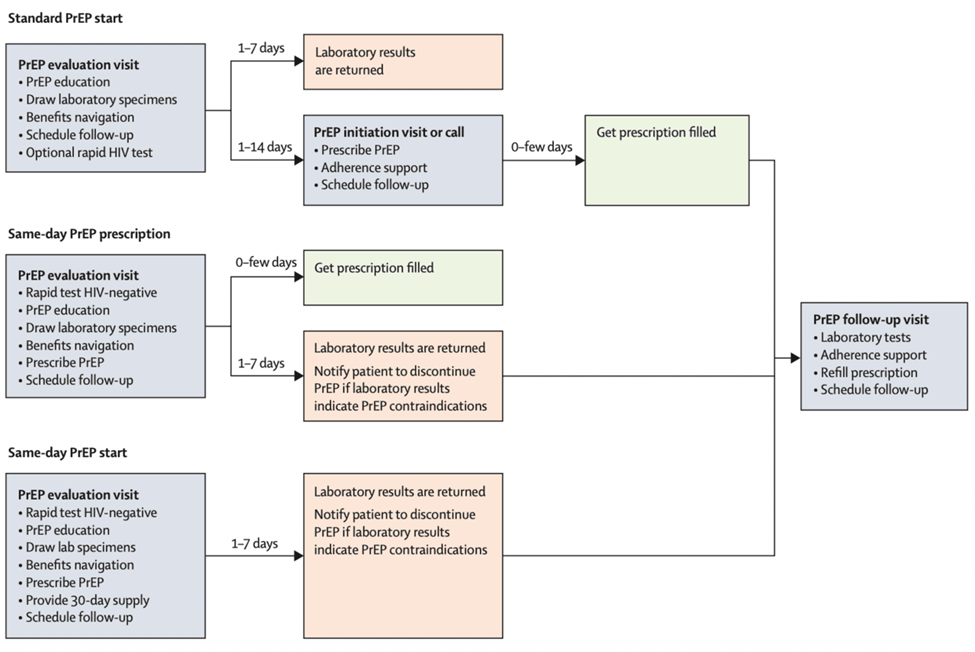 Delays and extra steps while obtaining PrEP may lead to attrition and fewer new starts or restarts.
Rapid Start PrEP decreases barriers to uptake and increases the likelihood that someone will start PrEP. 
Rapid PrEP shortens the time an individual  is susceptible to HIV.
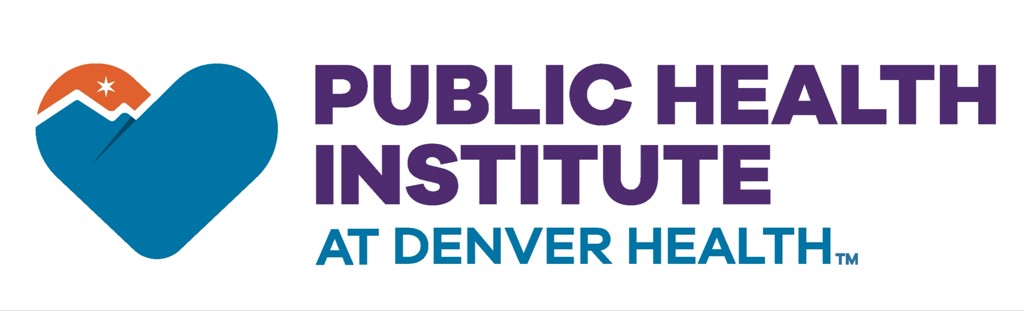 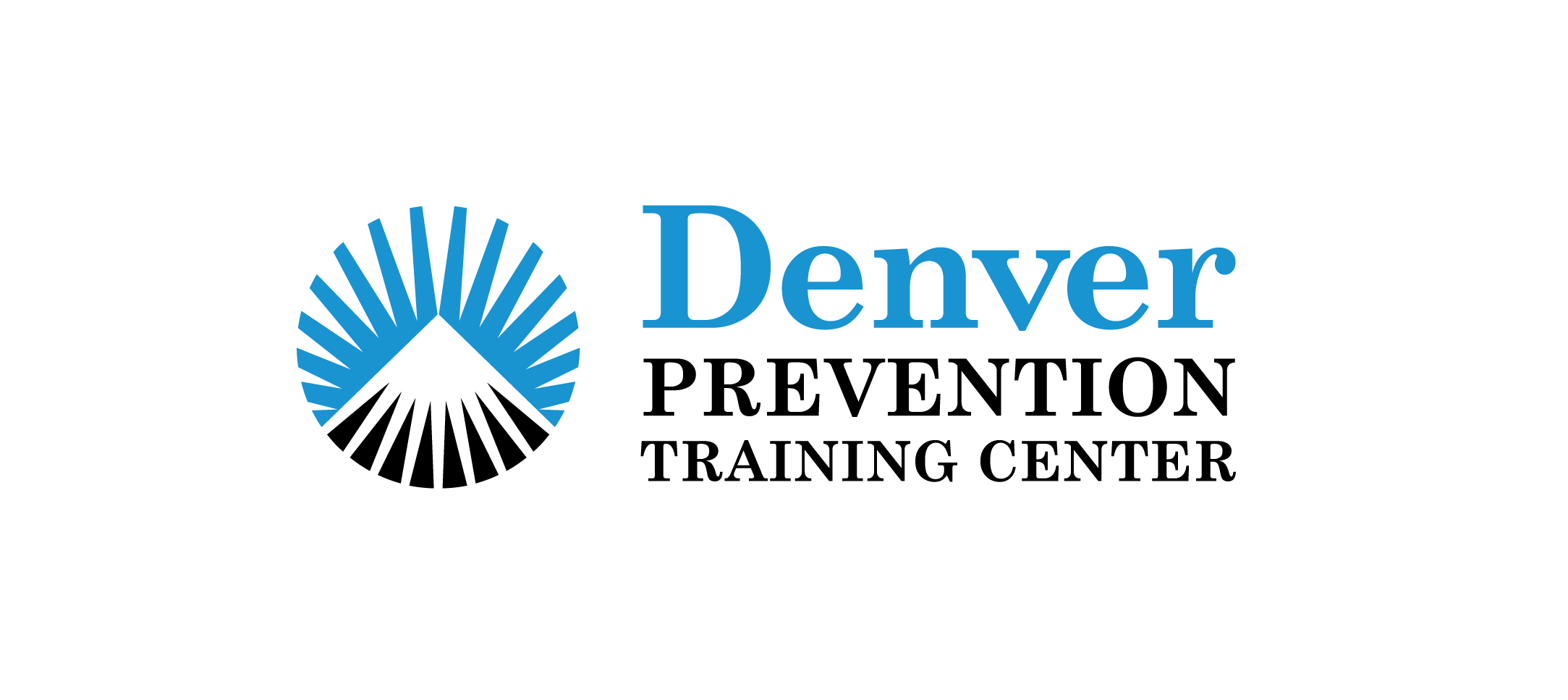 Source: Rowan SE, et al. Lancet HIV. 2021:8(2): e114-e120.
[Speaker Notes: In general, rapid HIV PrEP initiation, and more specifically same-day PrEP, is advantageous in that it can decrease barriers to PrEP uptake and can increase the likelihood that persons will start PrEP.[5,6] Same-day PrEP can also decrease the chance of acquiring HIV, as it minimizes delays in PrEP initiation and promotes faster achievement of protective tenofovir levels in serum and tissues.]
Caveats for Same-Day Start for PrEP
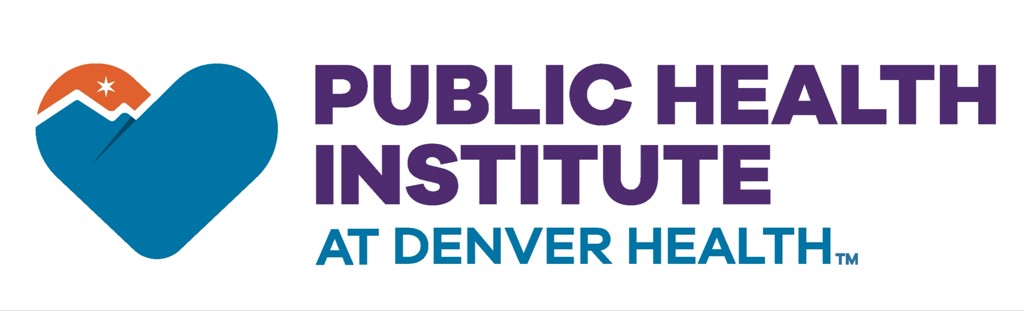 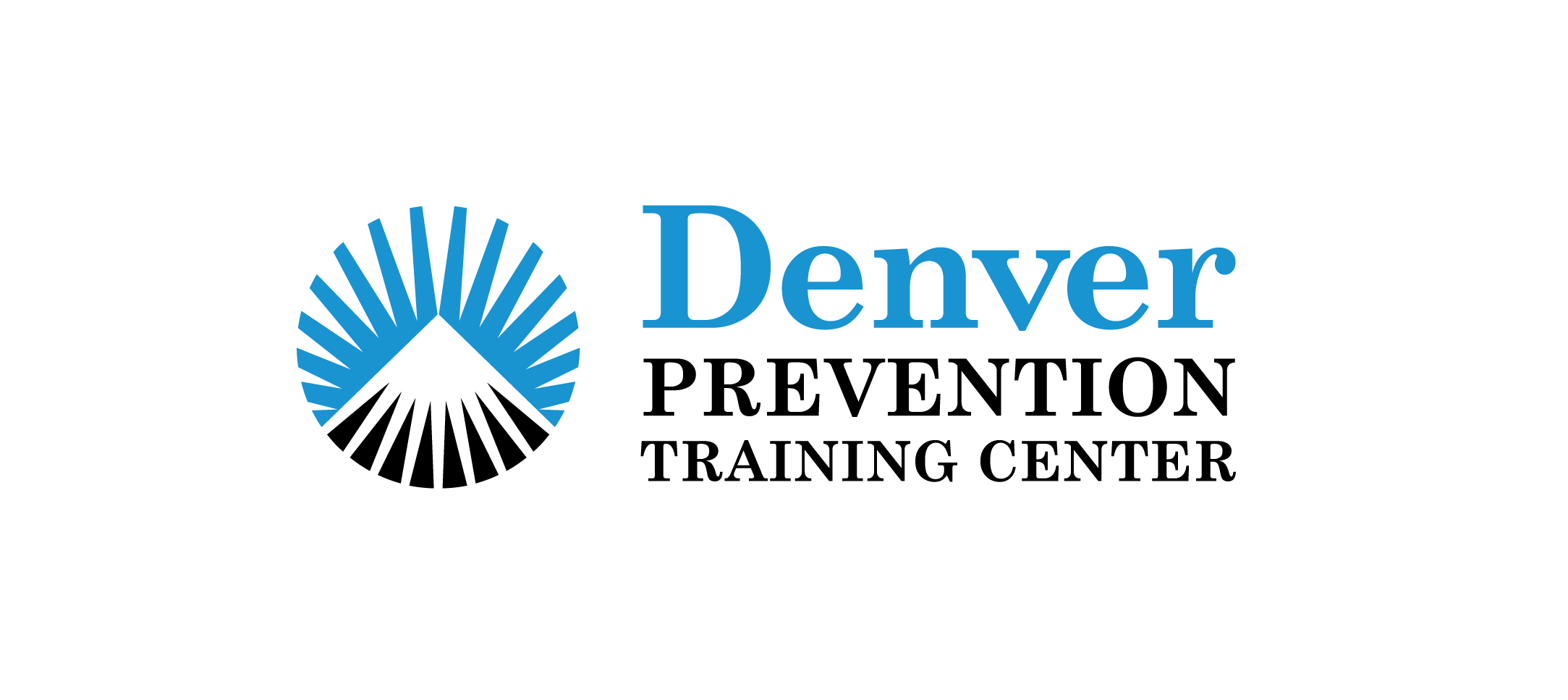 New York City Experience
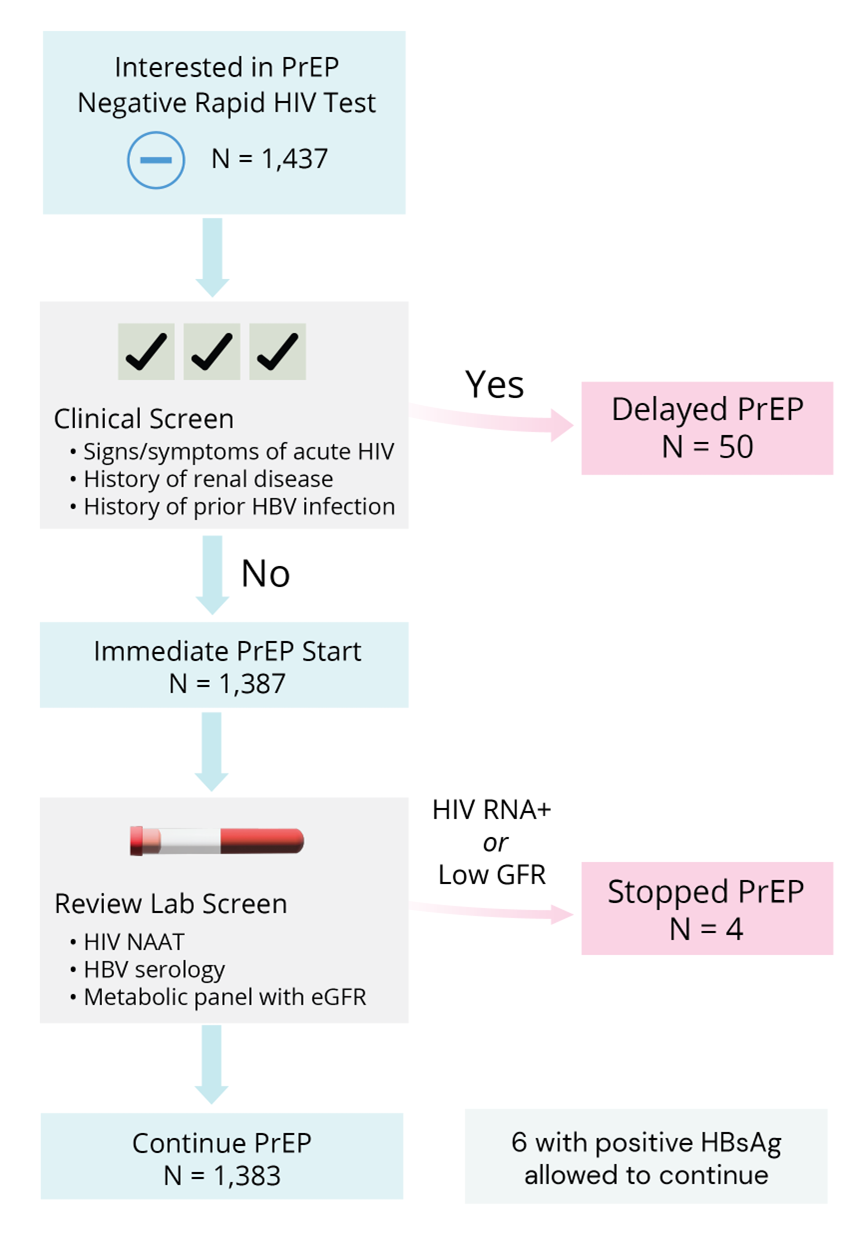 Individuals offered Same-Day PrEP if they had a negative rapid HIV test and did not meet any criteria for Delayed PrEP. 
Only 4 of 1,387 individuals who received Same-Day PrEP were advised to stop PrEP due to a positive HIV test or low GFR. 
Among the individuals  assigned to  delayed PrEP, only 35% of those without medical contraindications (15 individuals) started PrEP within 60 days of the initial visit.
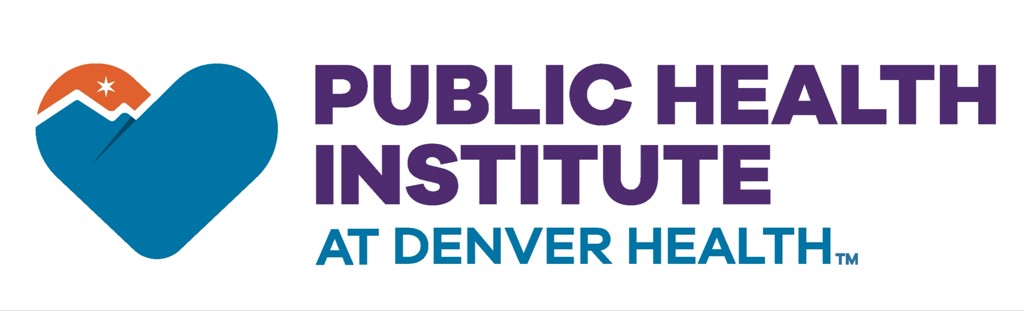 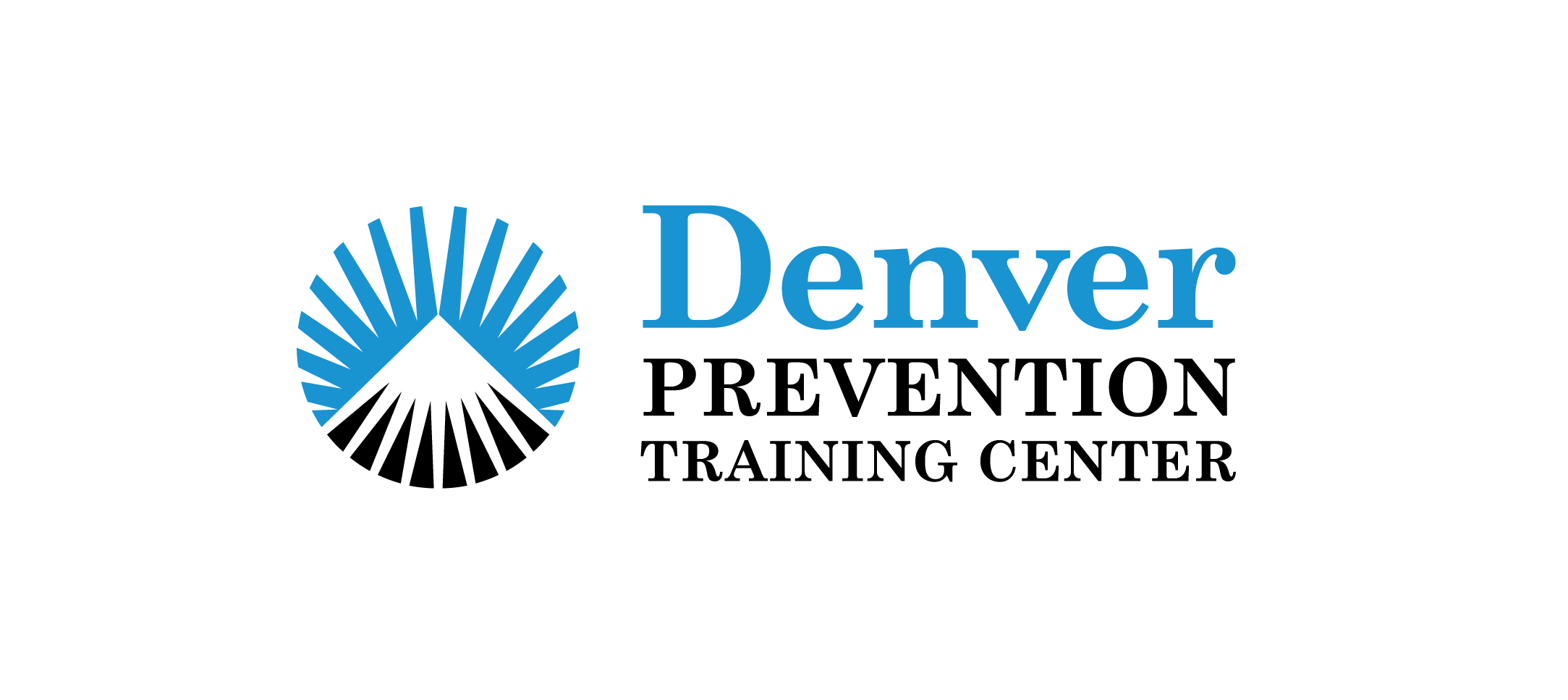 Source: Mikati T, et al. Program and abstracts of CROI; March 2019; Seattle, WA. Abstract 962.
Denver Experience
Individuals with indications for PrEP who received care in the Denver Sexual Health Clinic were offered a 30-day PrEP starter pack if no contraindications to same-day PrEP were identified. 
57% of those who started Same-Day PrEP attended at least 2 PrEP follow-up visits.
76%
78%
74%
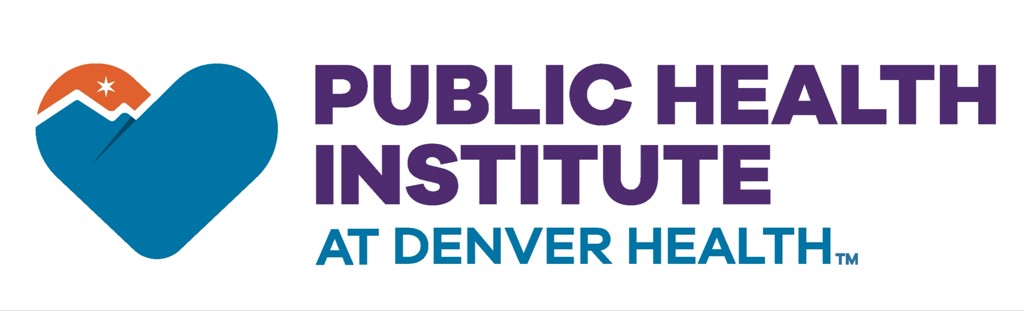 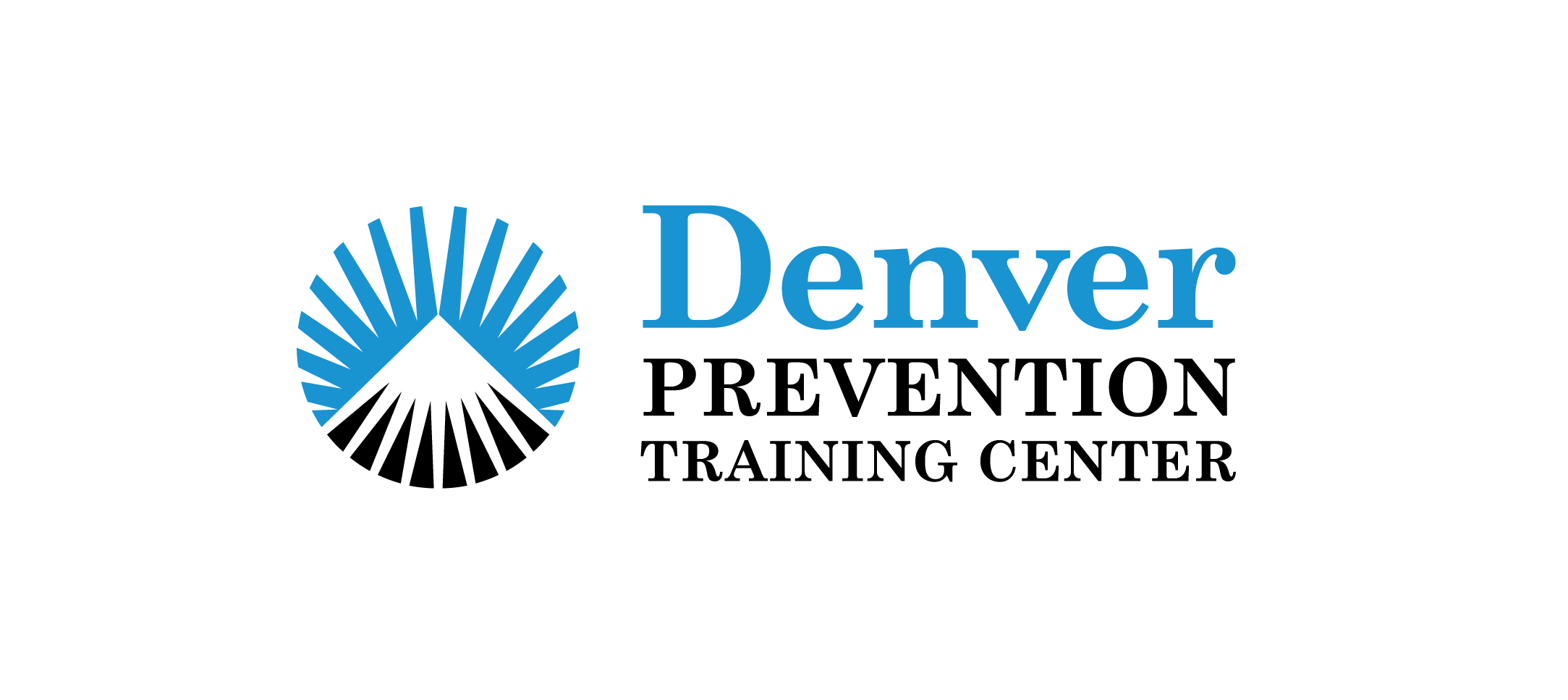 Source: Kamis KF, et al. Open Forum Infect Dis. 2019;6(7)
Other Sites with Same Day PrEP models
Number and Percentage of Patients Retained along Steps of the Same-Day PrEP Continuum at a community HIV testing venue with an on-site pharmacy
Washington University in St. Louis – adult infectious diseases clinic
Howard Brown Health Centers – network of FQHCs in Chicago, IL
Jackson, MS – pharmacy-led program at an HIV testing site
Seattle & King County Public Health Sexual Health Clinic
100%
77%
43%
Rowan SE, et al. Lancet HIV. 2021:8(2): e114-e120. 
Khosropour CM, et al. AIDS Patient Care STDS. 2020:34: 1-6
Ramchandani MS, et al. J Acquir Immune Defic Syndr. 2022:90: 530-7
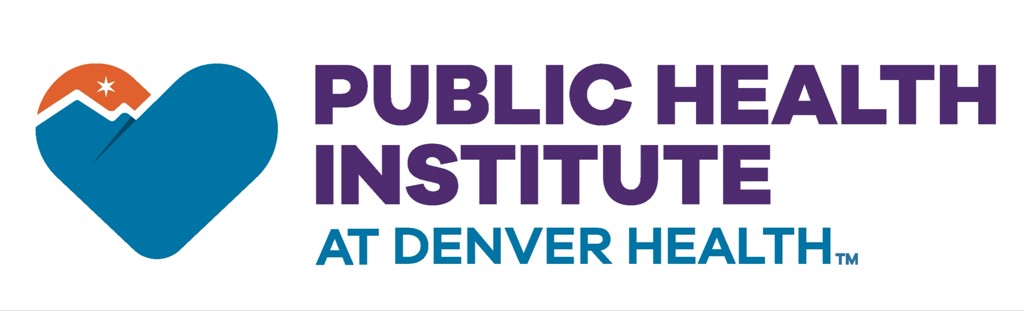 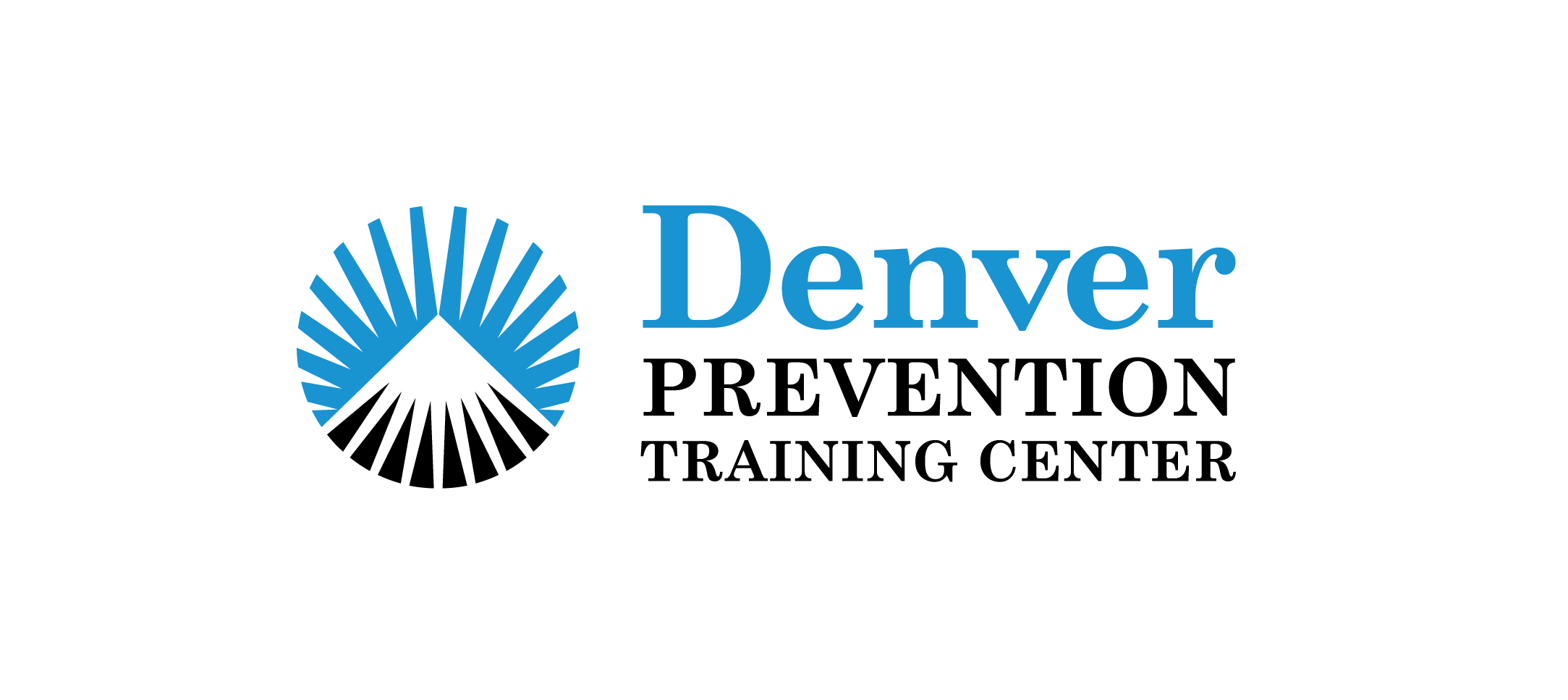 Definitions
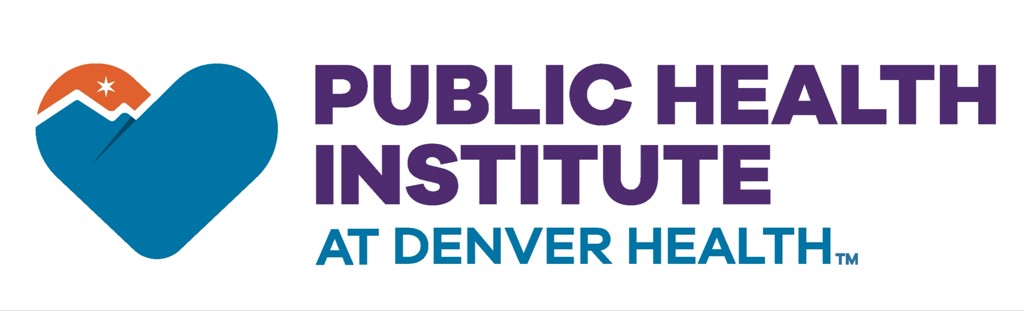 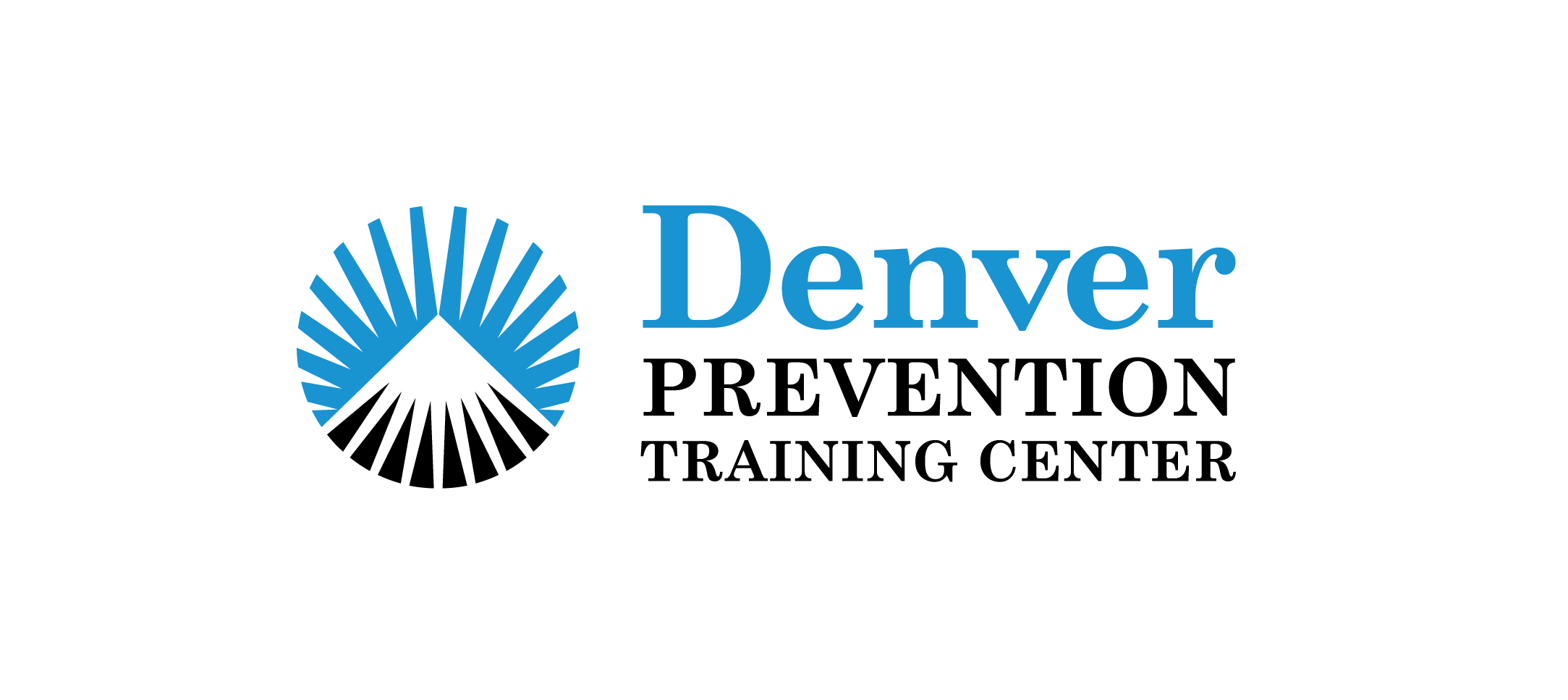 Requirements
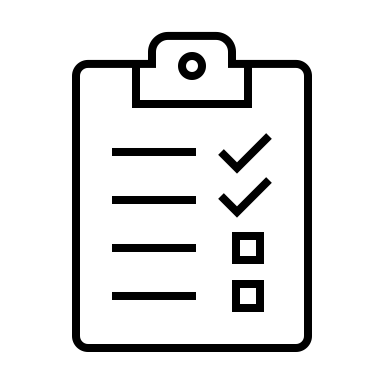 *not necessary if negative HIV test in the prior 7 days; oral swabs not acceptable for Same-Day PrEP starts
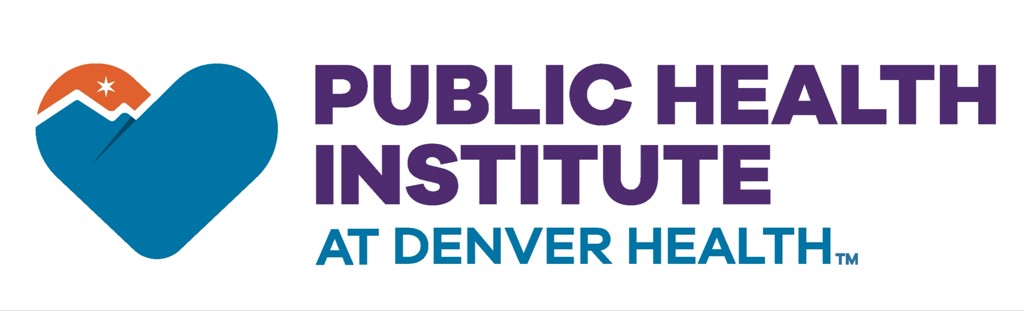 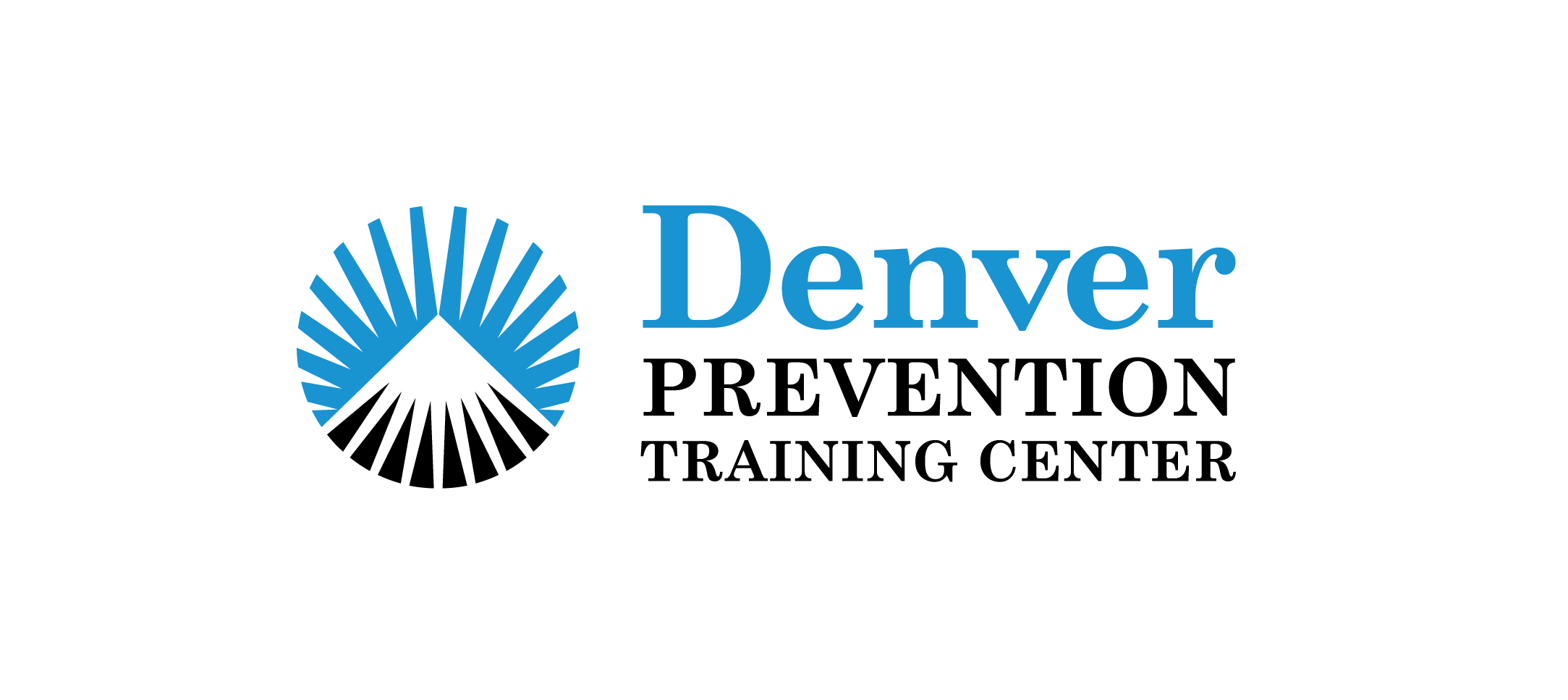 [Speaker Notes: may need partnership with pharmacy or patient navigator to support enrollment in cost assistance programs and insurance]
Optional/Preferred Elements
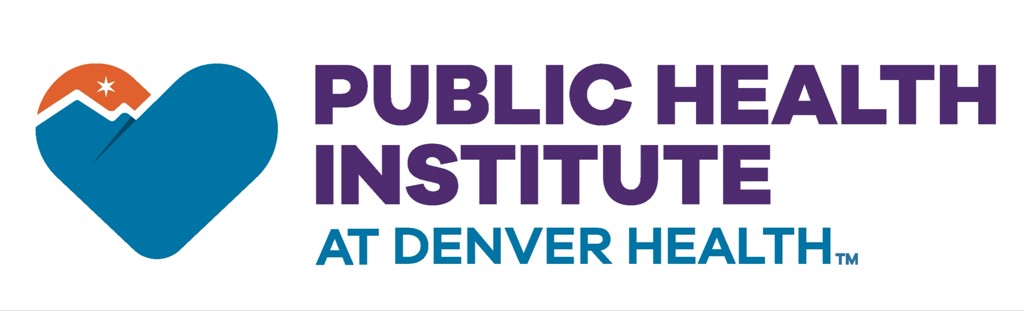 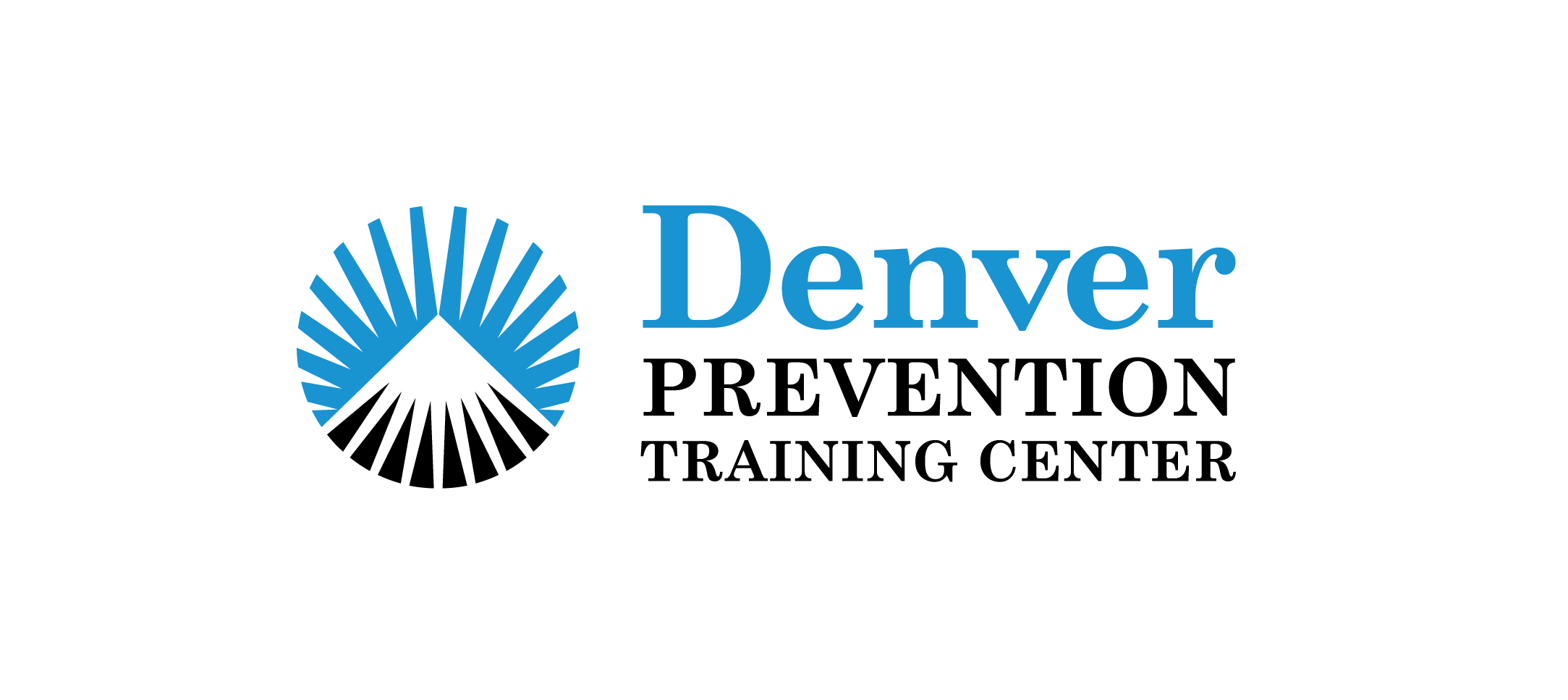 Contraindications to Same Day PrEP
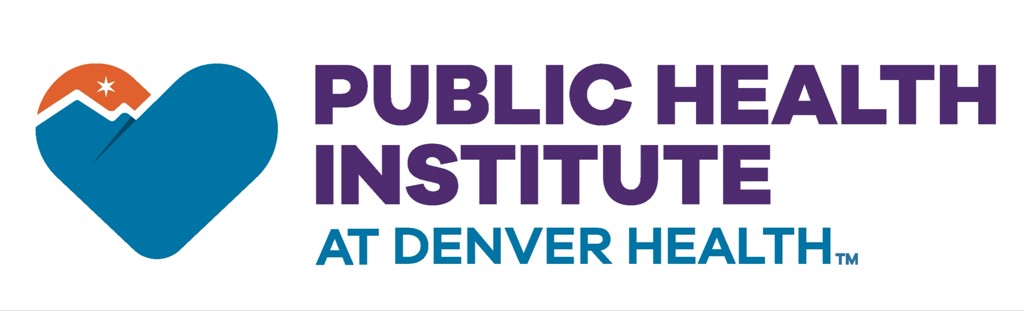 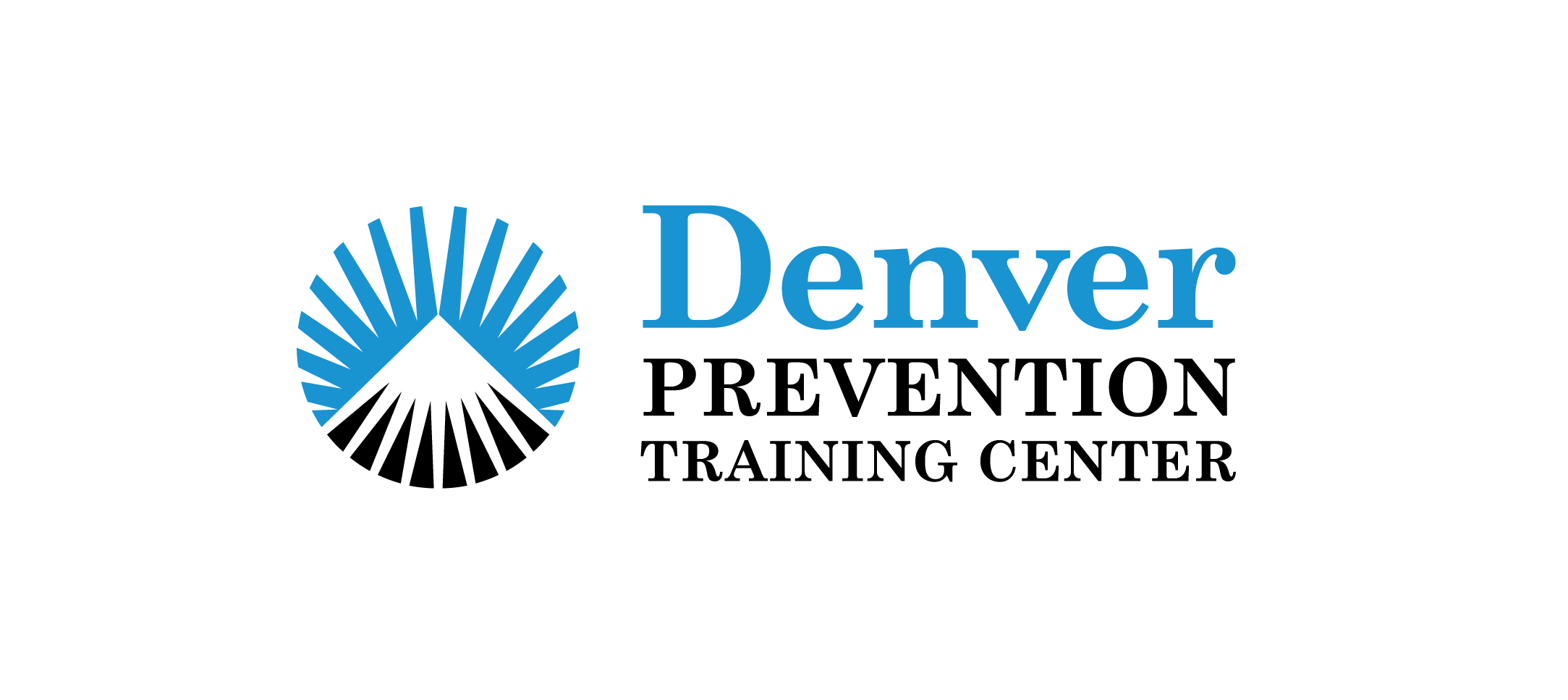 Possible Settings
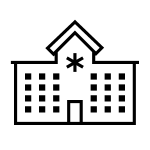 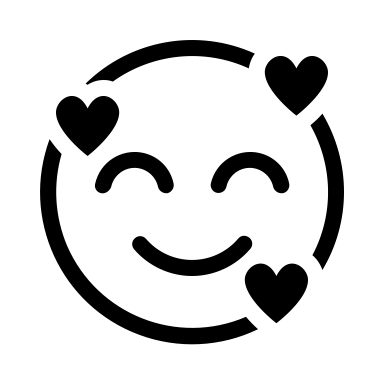 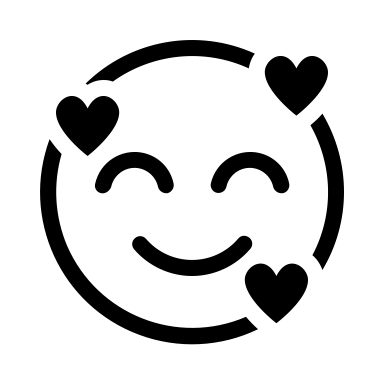 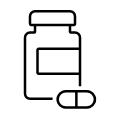 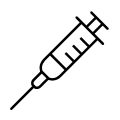 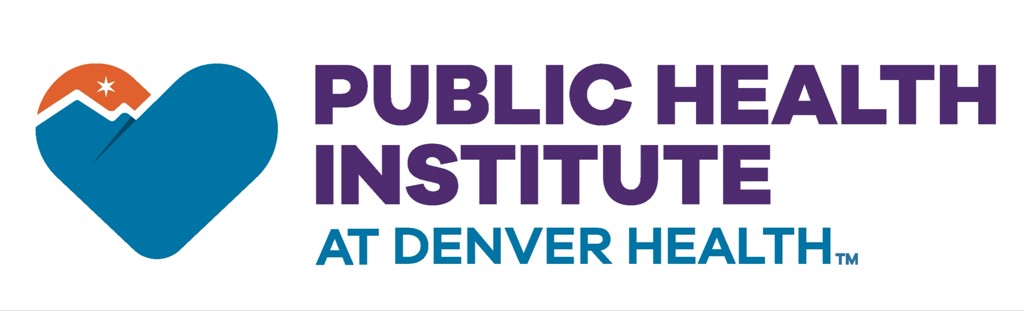 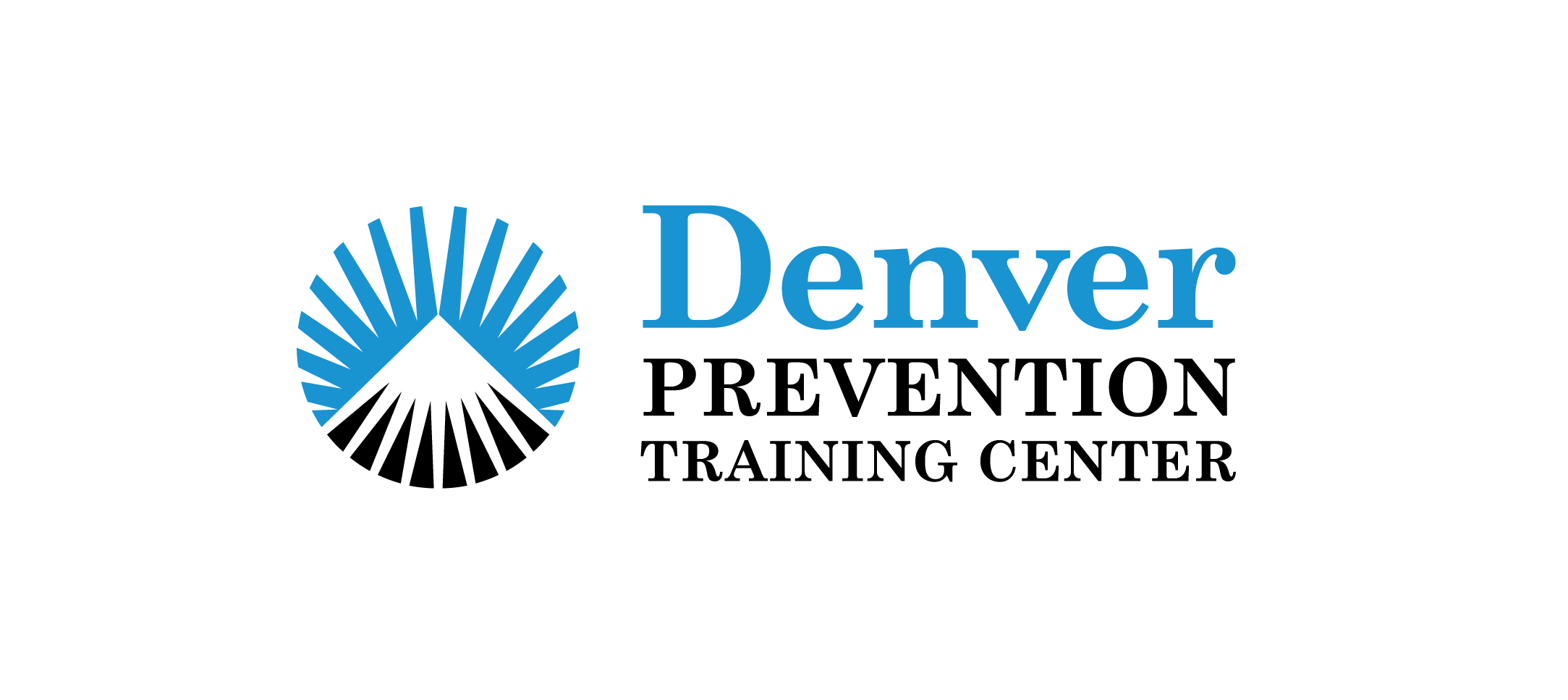 Tests for Same Day PrEP
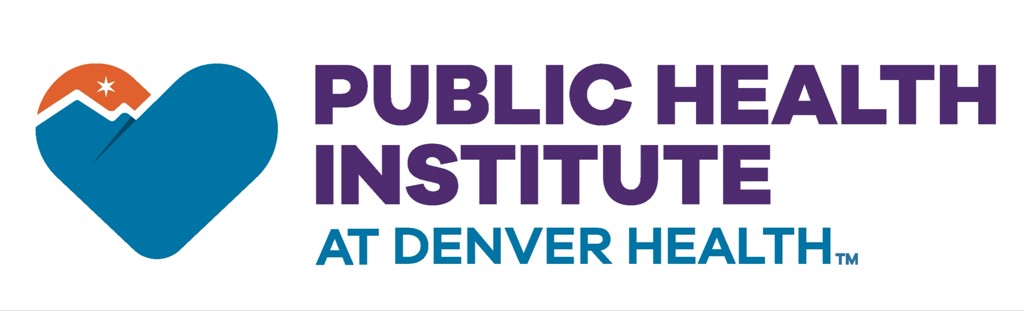 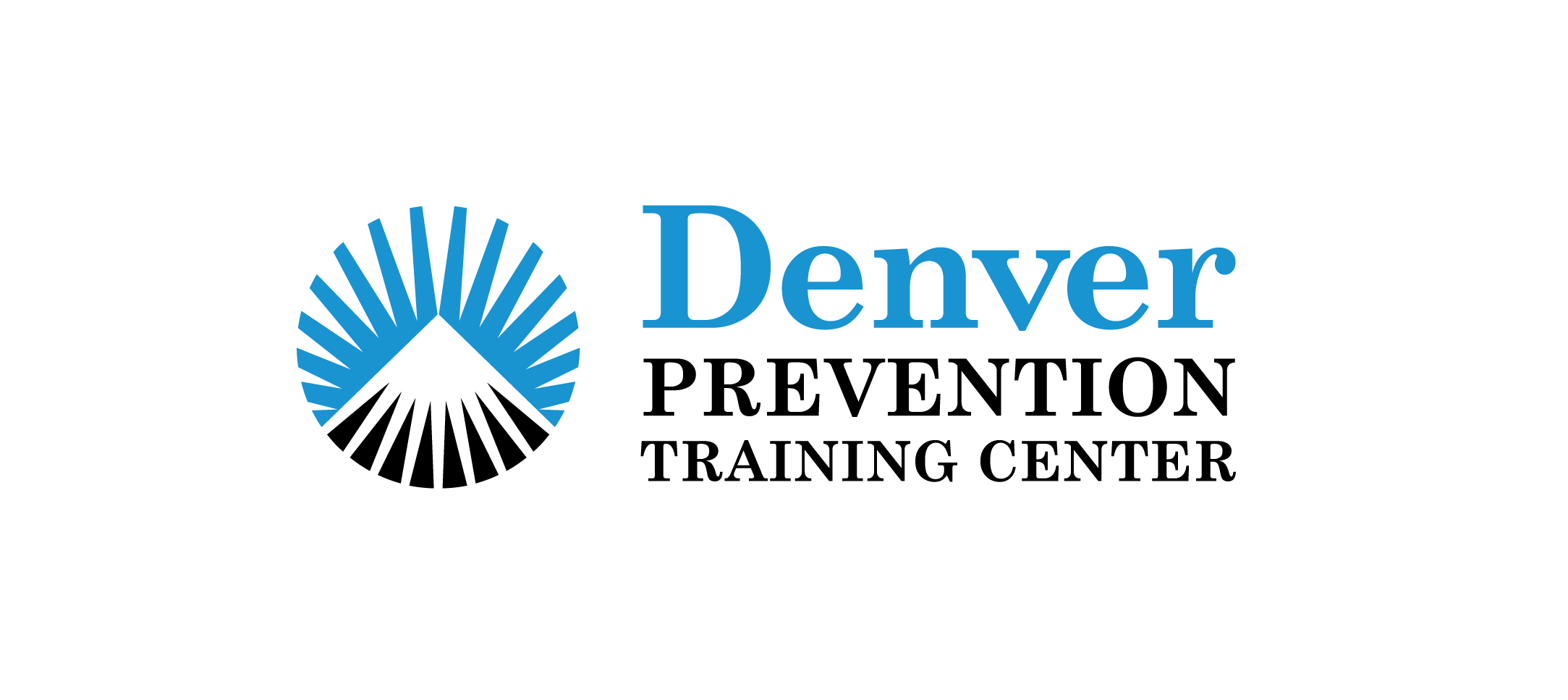 Logistical Considerations
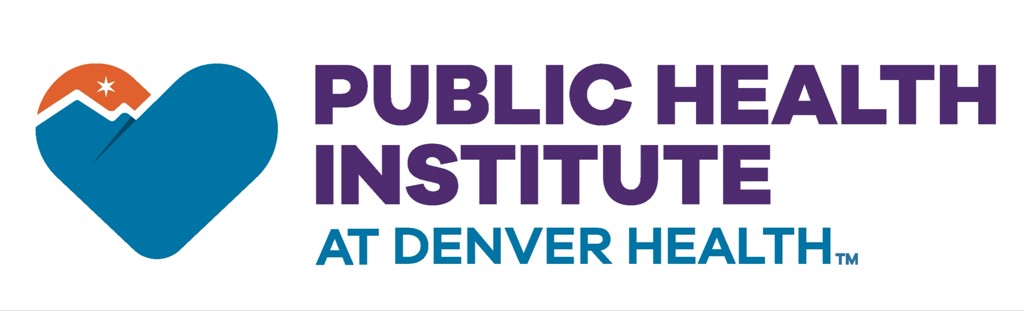 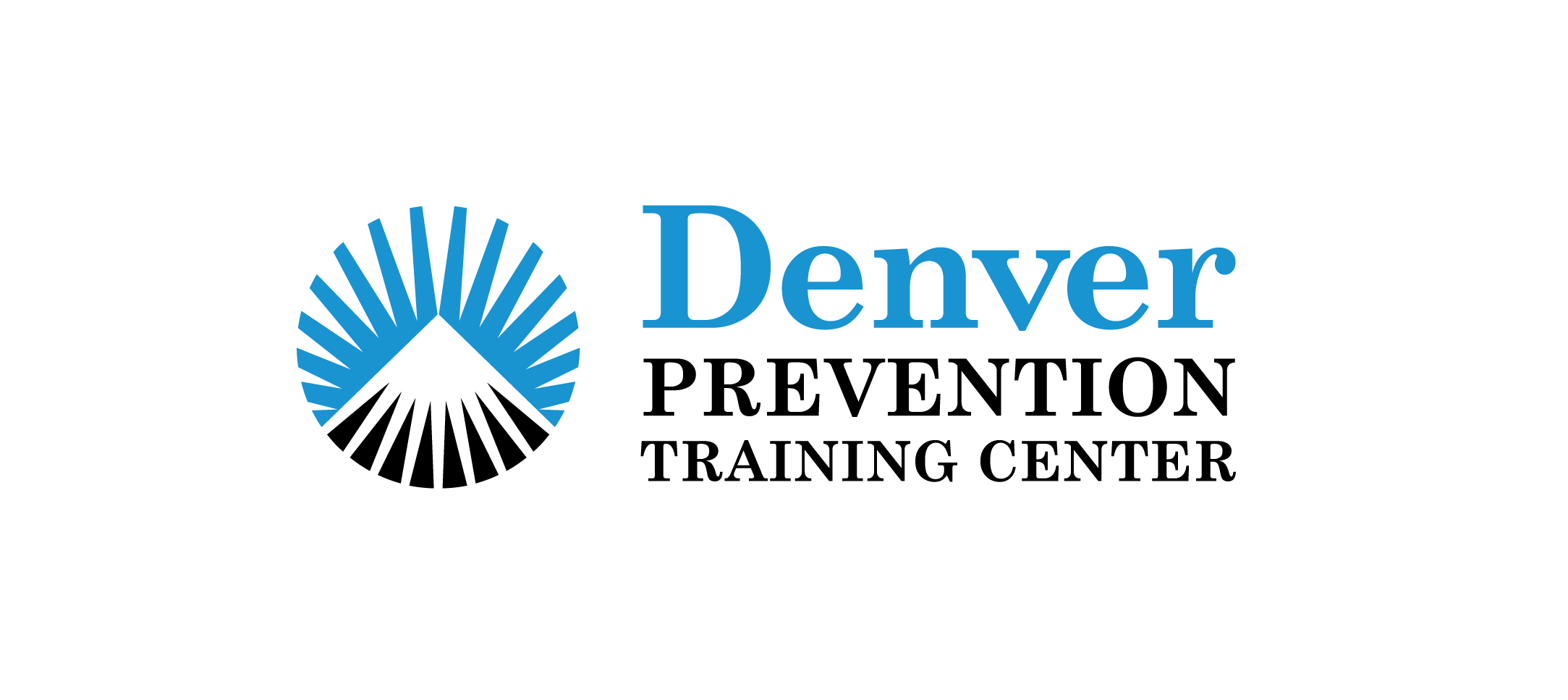